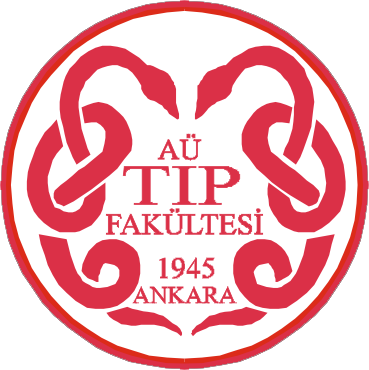 ÇOCUKLARDA GASTROİNTESTİNAL SİSTEM KANAMALARI
YRD. DOÇ. DR. GÜLNUR GÖLLÜ BAHADIR
Gastrointestinal sistem kanamaları
Hematemez

Hematokezya

Melena

Gaitada gizli kan
GİS kanama nedenini belirlemede
Yaş

Kanama miktarı

Kanama şekli

Kanamanın rengi
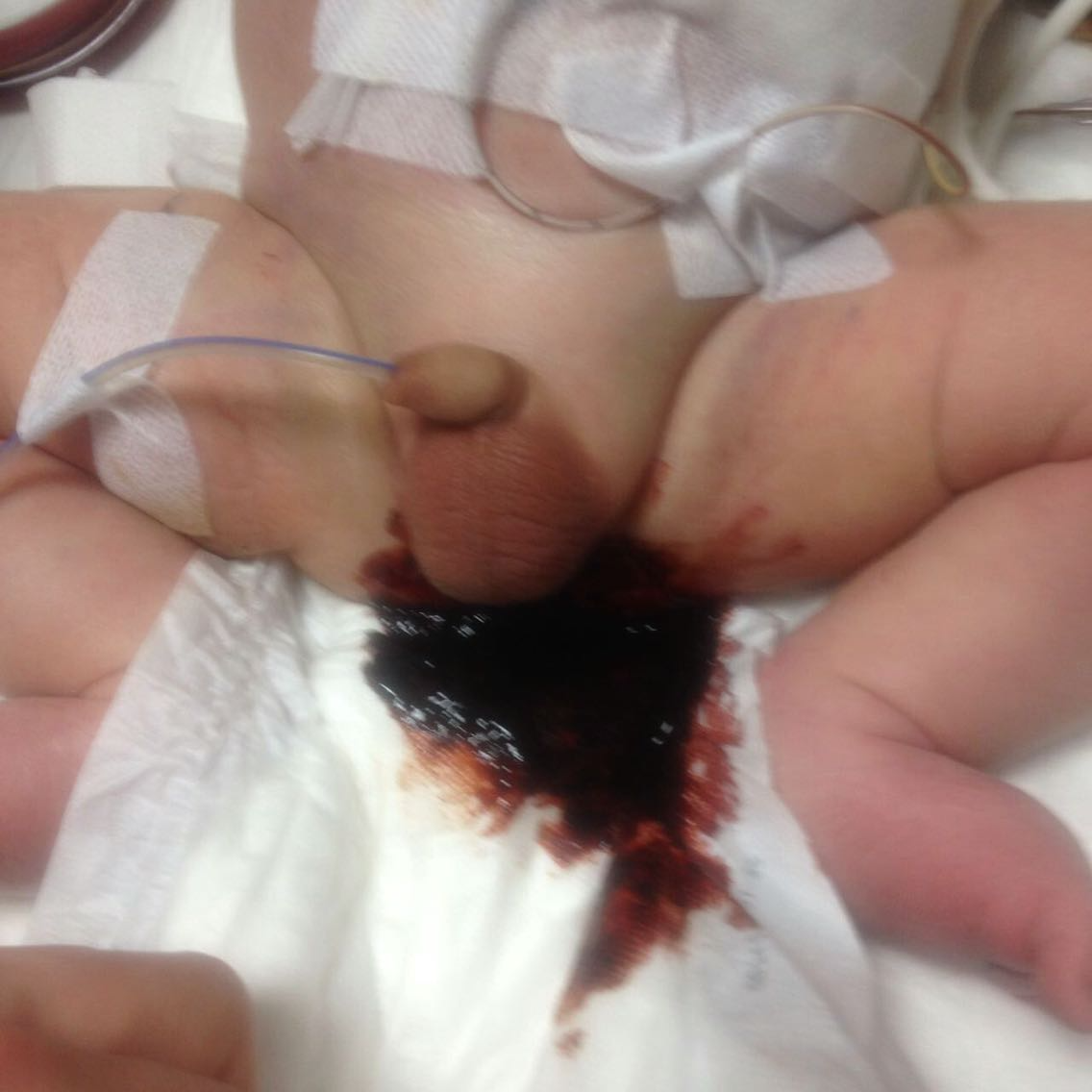 Yenidoğan dönemi
Üst GİS kanamaları

Yutulmuş anne kanı****(Apt testi)
Hemorajik hastalık (K vit)
Gastrit

Alt GİS kanamaları

Anal fissür**
Nekrotizan enterokolit
Malrotasyon ve volvulus
Annesi sekiz aylık Buğrayı popoda kanama yakınması ile getirdi

Öyküde neler soralım?
Öyküde Son bir aydır yakınmalarının başladığını söyleyen annesi, daha önceden günlük kaka yaptığını ancak ek gıdalara geçtikten sonra 3-4 günde bir yuvarlak keçi pisliği şeklinde kaka yaptığını ve kakasının üzerinde kan gördüğünü belirtti

Fizik incelemede nelere dikkat edelim?
Fizik incelemede 










Nasıl önerilerde bulunalım?
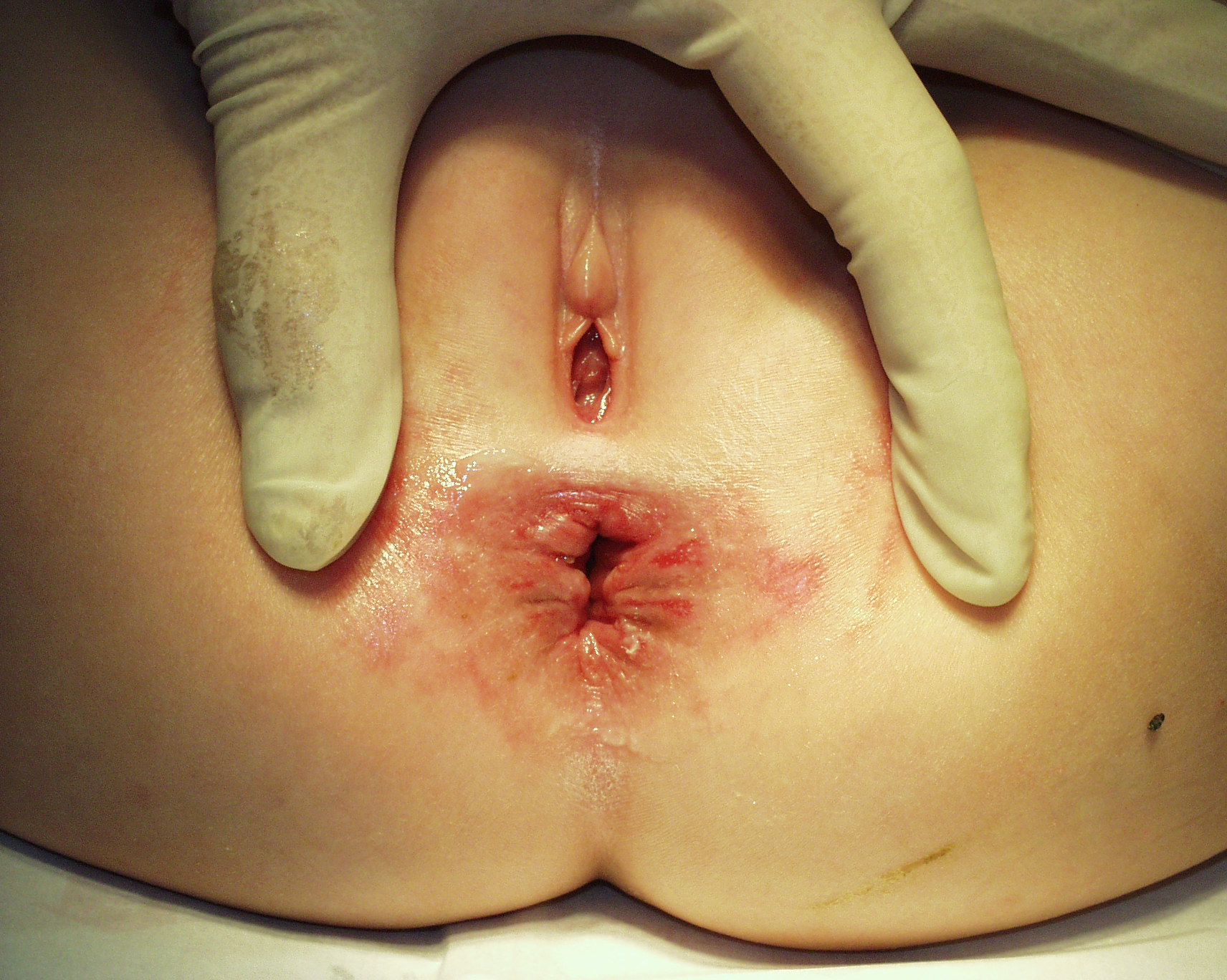 6aylık Sezin muayenenize ağlama, karın ağrısı ve yememe ile getiriliyor
Bu gün iki kez kusmuş; safrasız, kansız
Bebek uyanık fakat annesinin kollarında aktif değil, retraksiyonları yok ve rengi normal

Nb 130/dk, SS 18/dk, TA 75/nabız, VI 37.9°C, VA 6 kg, O2 sat % 98
Hafif abdominal hassasiyet, gaitada kan ve letarji dışında fizik incelemede özellik yok














Yapılacak tetkikler var mı?
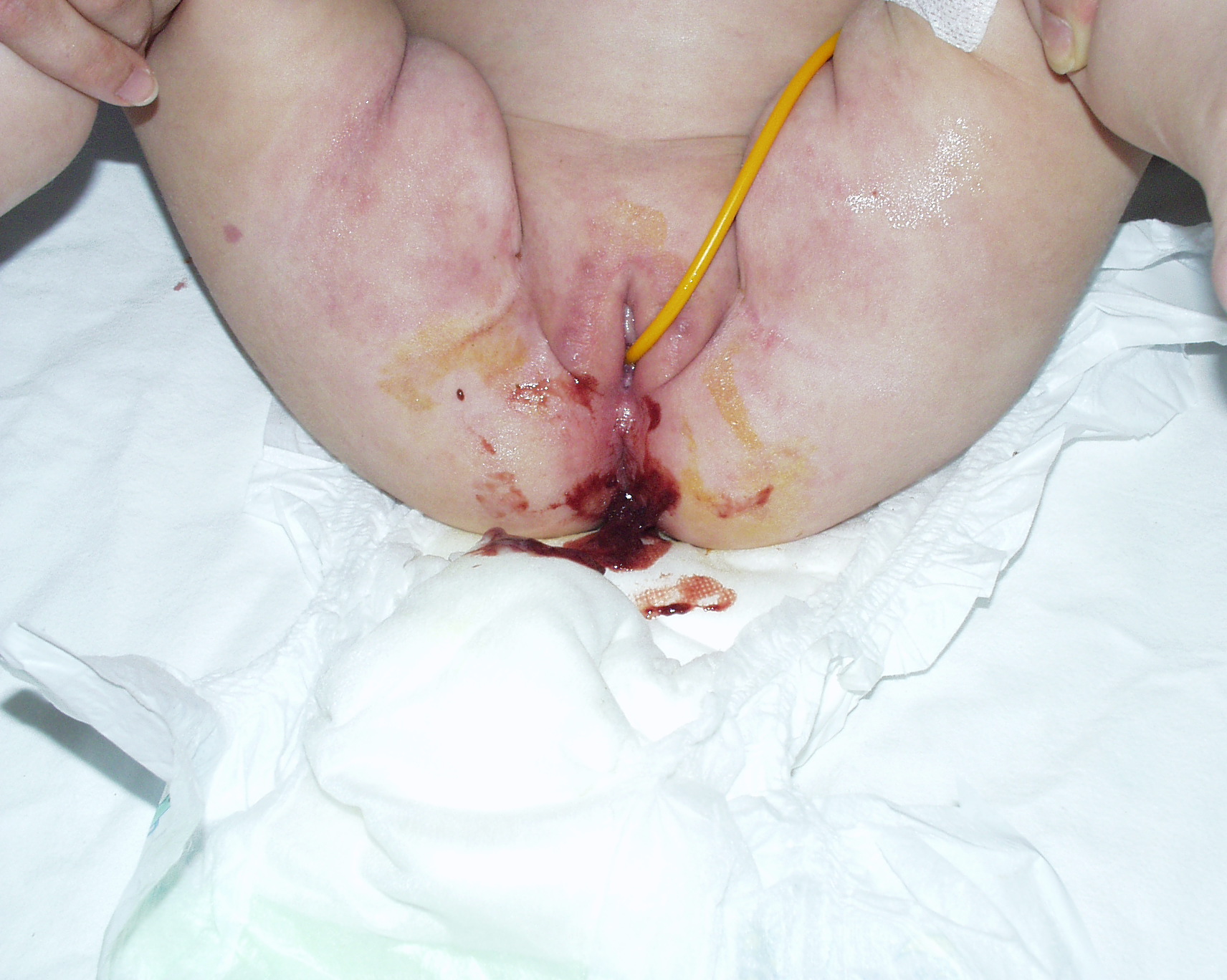 Hemoglobin normal
Beyaz küre yüksek
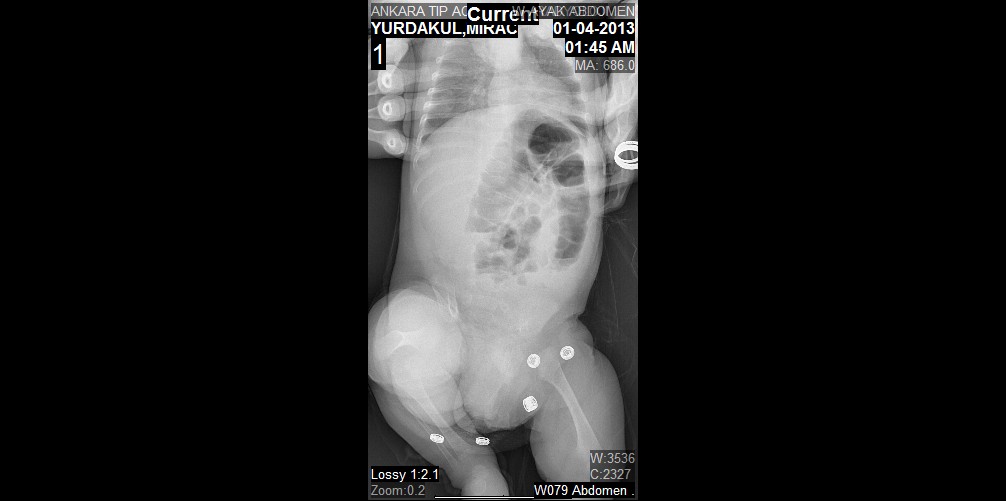 Bebeği tekrar muayene ediyoruz ve sucuk tarzında ele gelen kitle mevcut
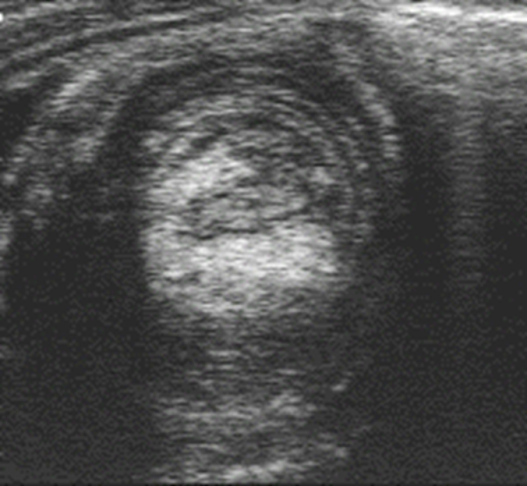 Süt çocukluğu dönemi
Üst GİS kanamaları

Özofajit
Gastrit

Alt GİS kanamaları

Anal fissür**
İnvajinasyon
Barsak kan dolaşım bozukluğu (malrotasyon volvulus)
Barsak duplikasyonu
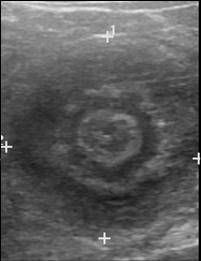 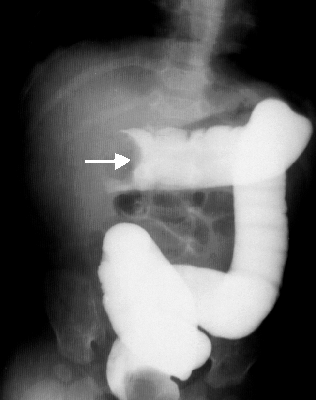 Okul öncesi dönem (1-5y)
Üst GİS kanaması

Peptik ülser***

Alt GİS kanaması

Polipler***
Meckel divertikülü
Rektal prolapsus
Büyük çocuk (5 y üstü)
Üst GİS kanaması

Özofagus ve mide varisleri

Alt GİS kanaması

Polipler***
İnflamatuvar barsak hastalıkları
Travma
Öykü
Miktar 

Şekil

Renk

Ek bulgu (karın ağrısı, kusma, huzursuzluk, karın şişliği vb)

Yandaş hastalık, aldığı ilaç ve gıdalar
Fizik inceleme
Genel görünüm, solunum, kan basıncı, nabız
Mental durum, hidrasyon
Distansiyon, barsak hareketlerinin gözlenmesi, karın cildinde ödem- eritem
Hassasiyet- defans, ele gelen kitle
Anal bölgenin incelenmesi
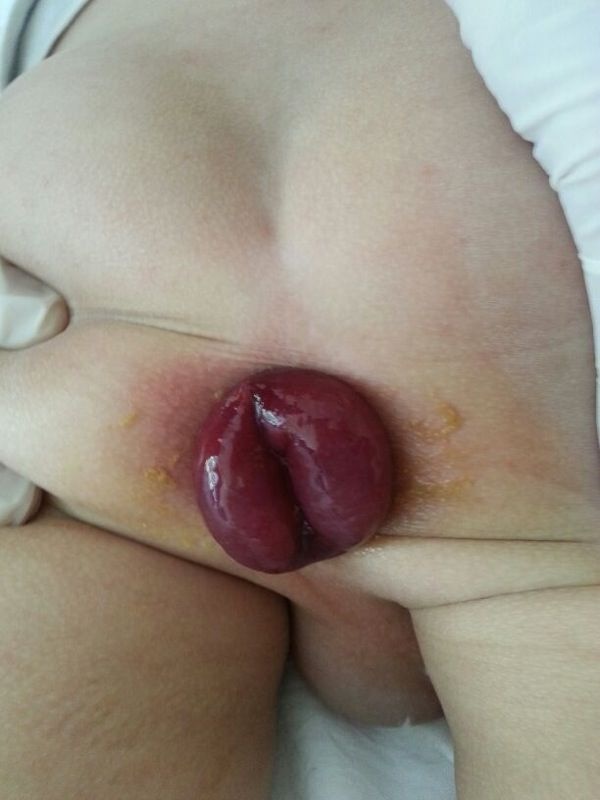 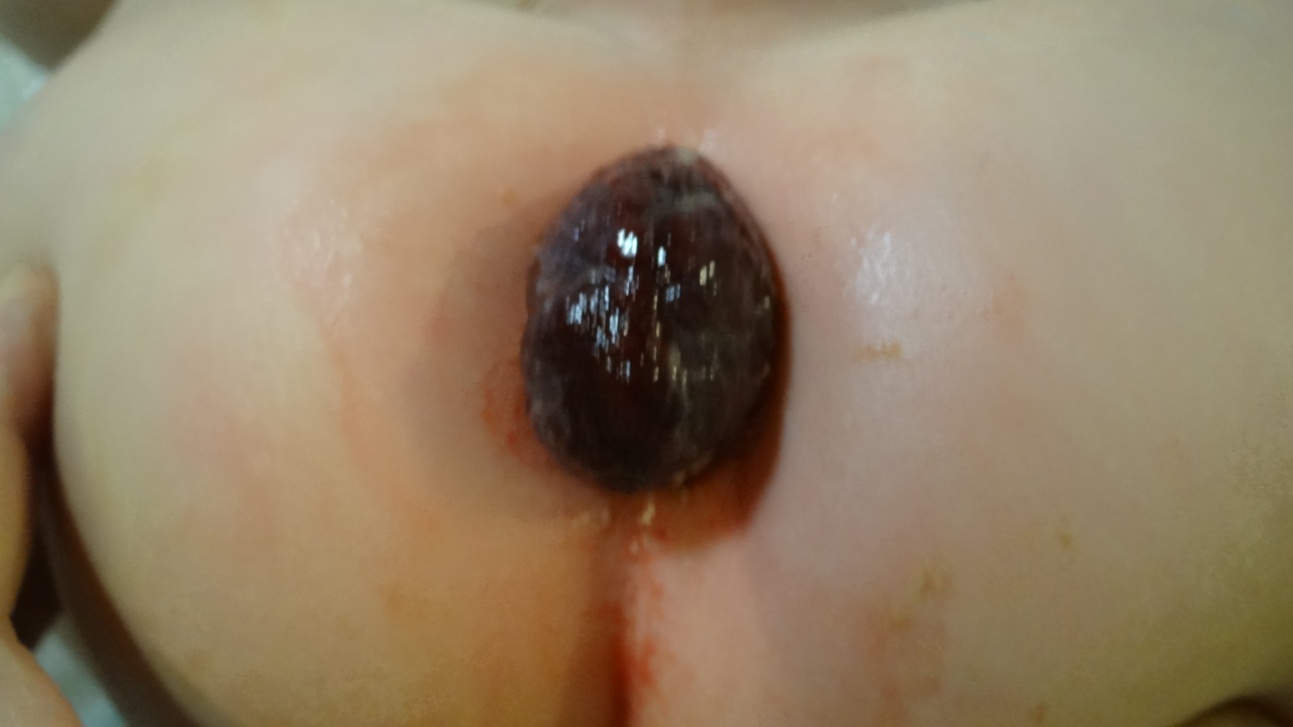 Laboratuvar
Tam kan sayımı

Kan grubu 

Kanama zamanı

Kan biyokimyası
Radyolojik bulgular
ADKG

Abdominal USG

Opaklı kolon grafisi

Çift kontrast kolon grafisi

Sanal kolonoskopi

Selektif anjiografi
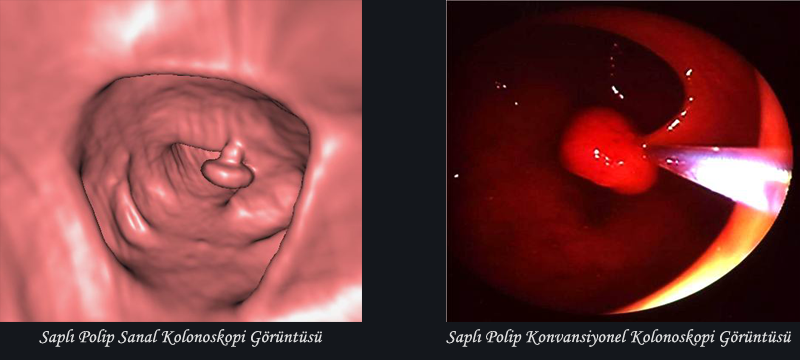 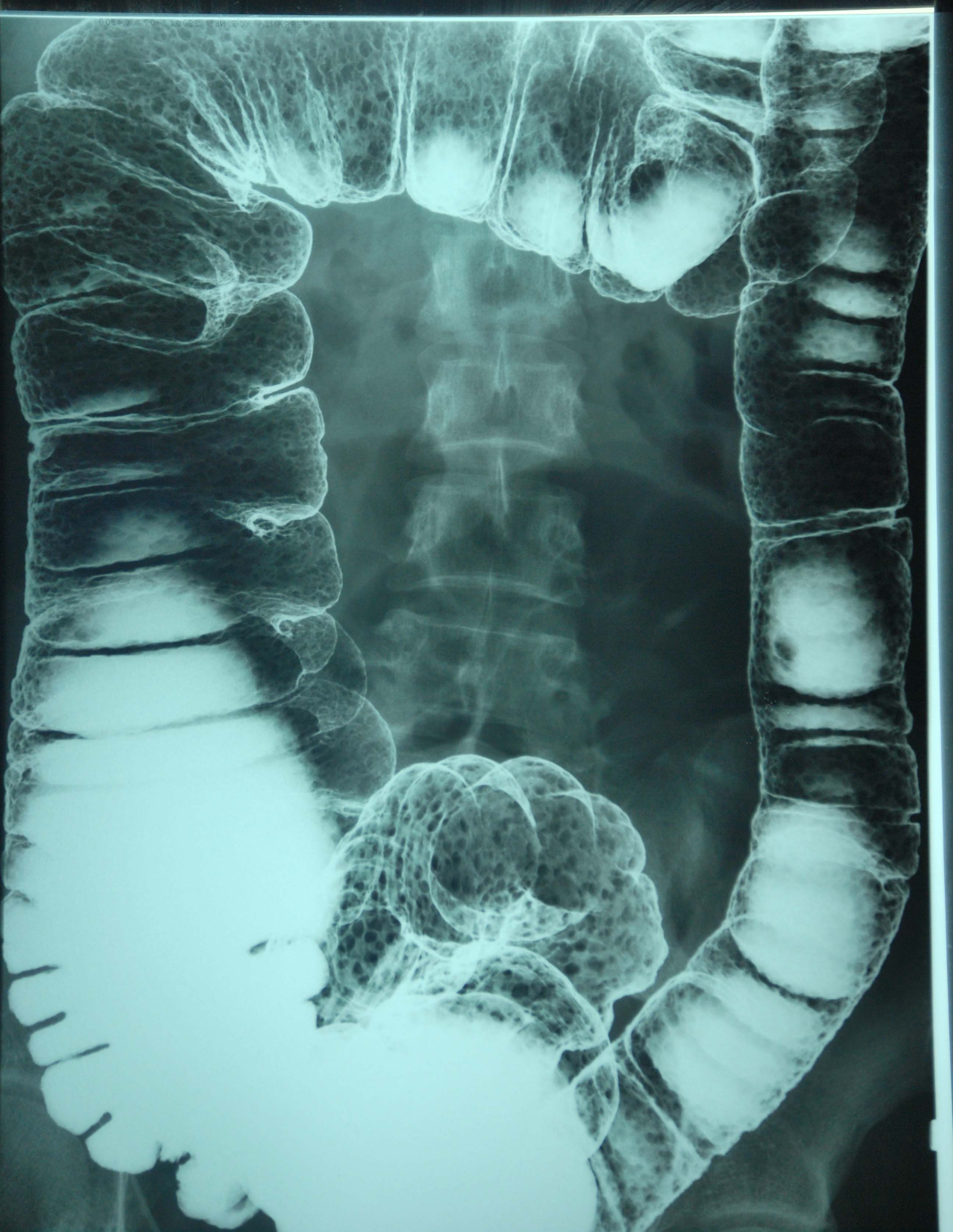 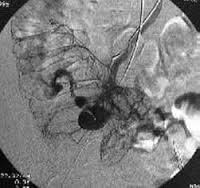 Sintigrafik bulgular
Meckel sintigrafisi
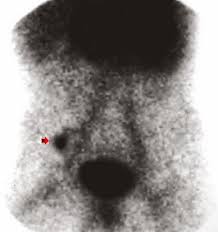 Endoskopi
Özofagogastroduodenoskopi

Kolonoskopi

Rektosigmoidoskopi
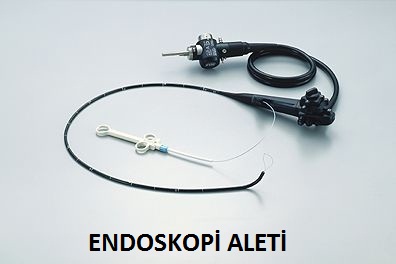 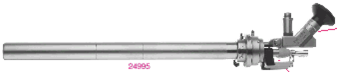 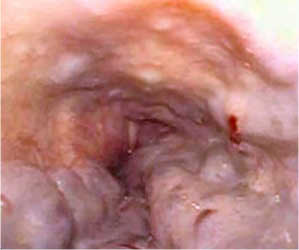 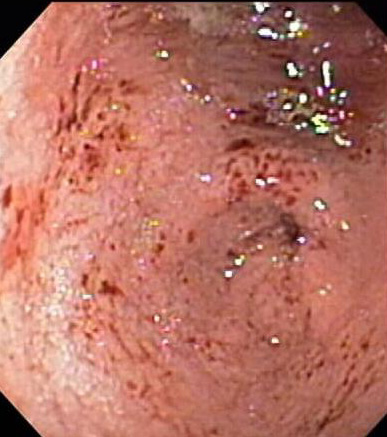 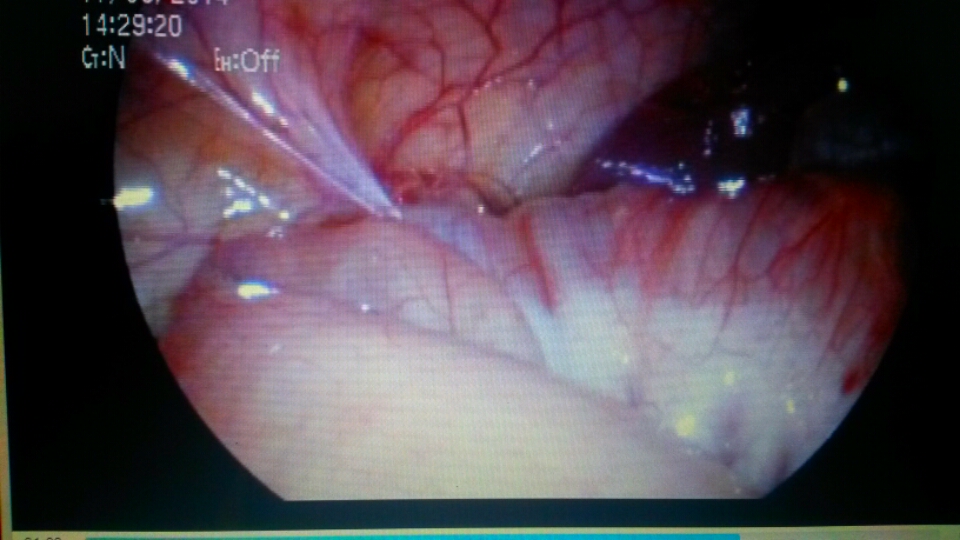 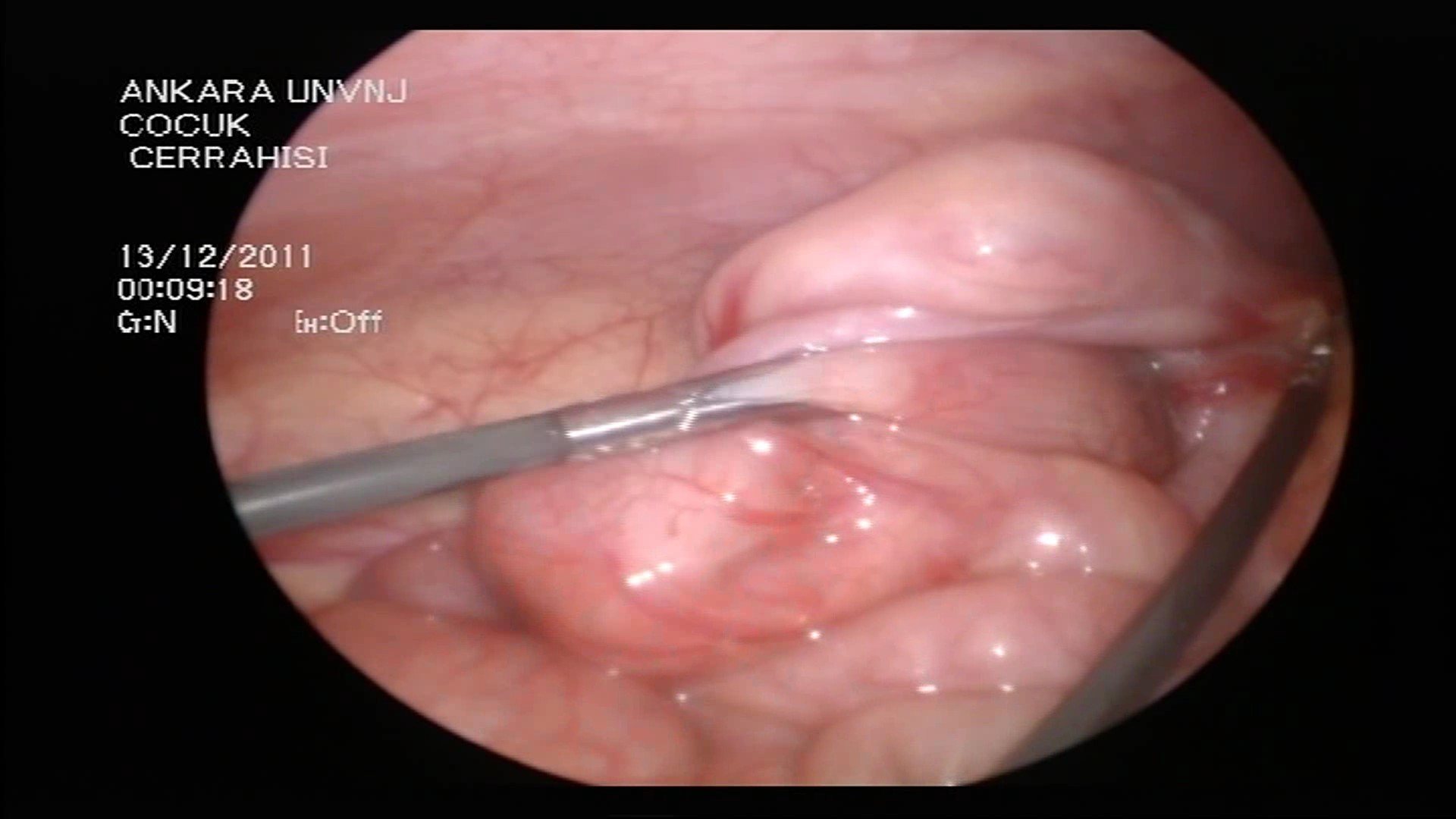 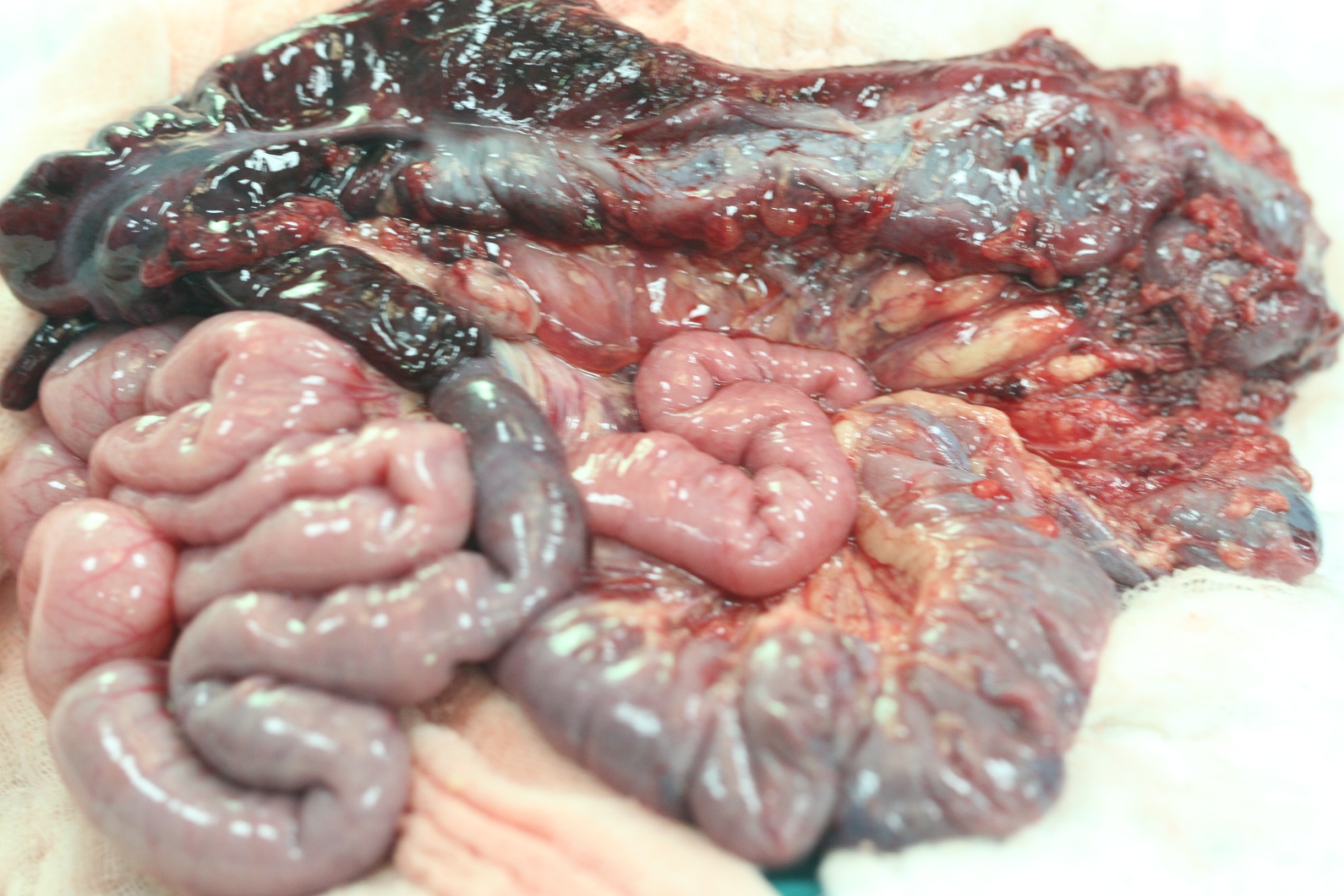 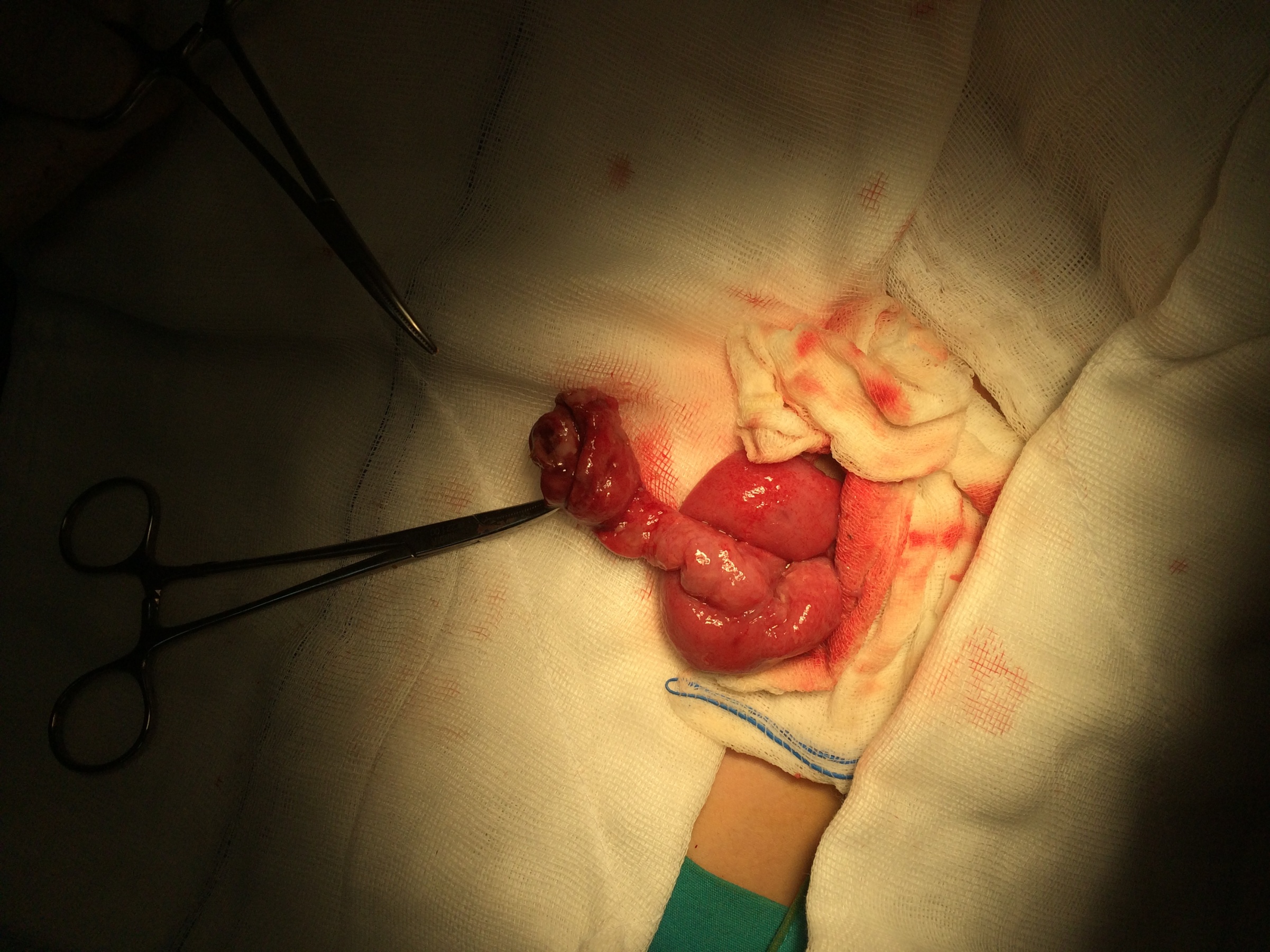 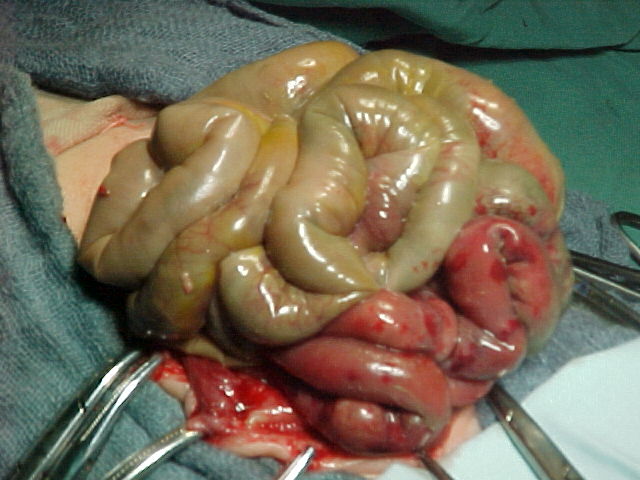 Özet
Aktif GİS kanaması

			Hızlı ve dikkatli değerlendirme
				Resusitasyon

Hemodinami stabil (+)		Hemodinami stabil (-)

Kanamanın yerini araştır	Cerrahi girişim
 	
N/G, rektal muayene, abdominal grafi,
 Üst- Alt Endoskopi

Kanama odağı (+)		Kanama odağı (-)

			Konservatif yaklaşım	Cerrahi girişim